ЦВЕТОВЕТЕ ОКОЛО НАС
Иновативната образователна среда през призмата на емоционалната интелигентност и изкуствен интелект посоки и предизвикателства
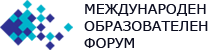 STE(A)M проект представен от Теодора Светославова Димова
учител в ДГ44,,ВАЛЕНТИНА ТЕРЕШКОВА“  България
 гр. Варна
Цел: Стимулиране на детското развитие чрез насочване на познавателните интереси на   детето към цветовите характеристики на околния свят.
Очаквани резултати:  
-диференциране на цветовете чрез овладяване на обобщени способи при възприемането и оценяването им;
-развиване на сензорни способности и овладяване на цветови еталони, обогатяване на речника и свързаната реч.
Междупредметни връзки: български език и литература, 
математика, околен свят, конструиране и 
технологии, изобразително изкуство
Продължителност: 1 месец
Цветовете са природният универсален език. 
Тяхната съвкупност 
в нашето обкръжение влияе както на здравето ни, 
така и на поведението и настроението ни.
От възпитателна гледна точка не е най-важно кой цвят детето 
предпочита или възприема най-рано. По-важно е да му се осигури
 възможност да възприема не само един цвят, било то и най-предпочитаният, 
а повече и по-разнообразни, защото всеки цвят е нов дразнител, 
дава нова информация и влияе благоприятно върху зрителното развитие.
,,КАК СА СЕ ПОЯВИЛИ ЦВЕТОВЕТЕ?“
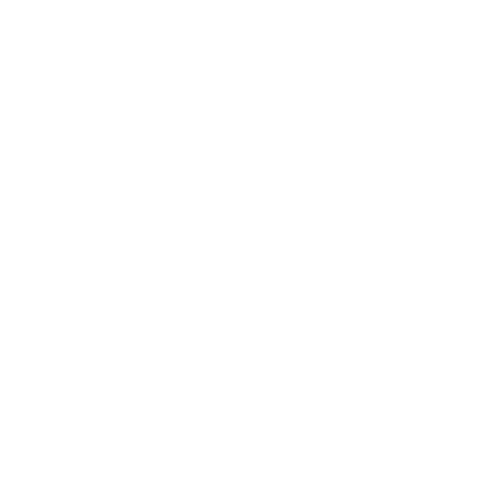 Опит 1
Необходими 
материали:
Формиране на интерес към природните науки. 

Наблюдение,описание, провеждане на експеримент за получаване на цветове от люспи на лук за жълт цвят, листа  на коприва за зелен цвят и цветчета на мушкато за червен цвят.
,,КАК СА СЕ СЪЗДАЛИ ОСТАНАЛИТЕ ЦВЕТОВЕ?"
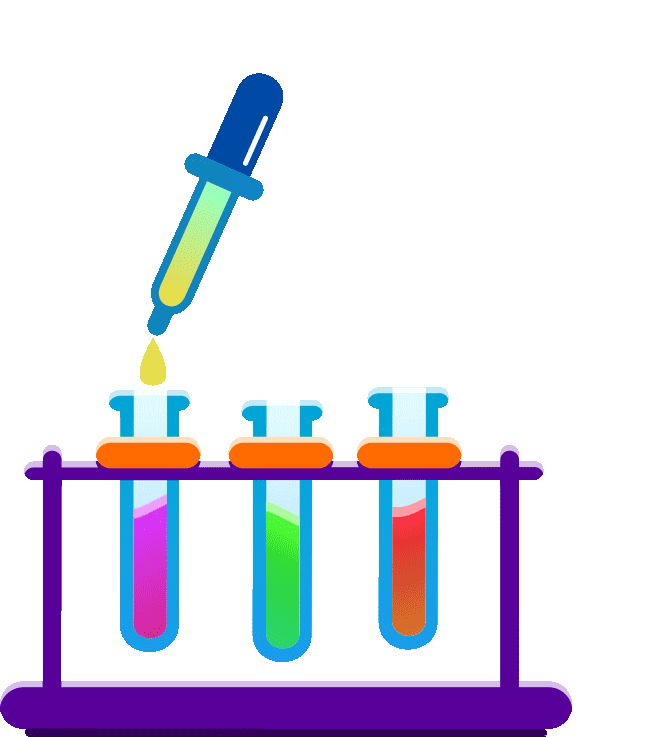 Опит 2
НЕОБХОДИМИ 
МАТЕРИАЛИ:
Получаване на нов цвят чрез експеримента,,Вулкан”. Децата  самостоятелно и по собствен избор направиха своите малки открития,  чрез смесването на цветовете.
,,НАПРАВИ СИ ЦВЯТ!"
Опит 3
Необходими материали::
Свободна опитна  работа за получаване на нови цветове. 
Изводи: - анализиране на резултатите за произхода на цветовете
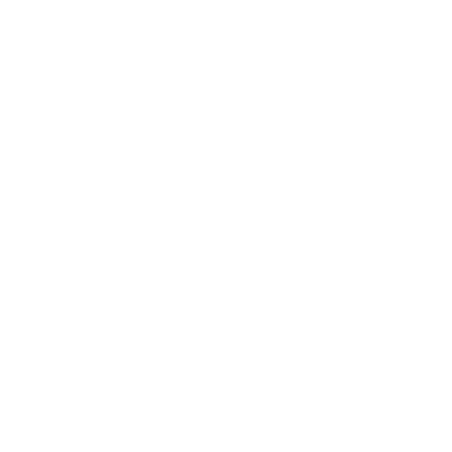 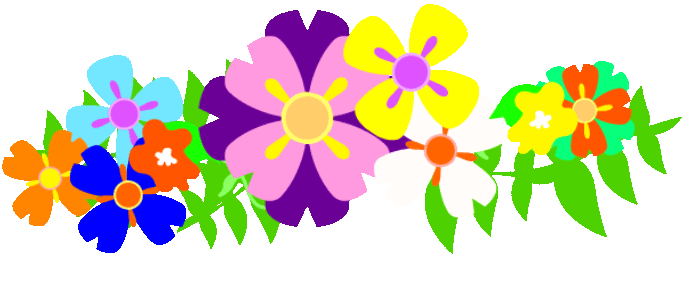 ,,ВЪЛШЕБНОТО ЦВЕТЕ"
Опит 4
Могат ли цветята да се оцветят? Как и Защо?
 Провеждане на експеримент за разбиране на жизнените процеси при растенията.
Необходими материали:
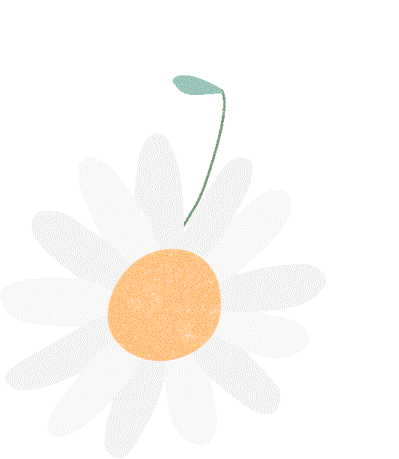 КОЙ Е МОЯТ ЦВЯТ?
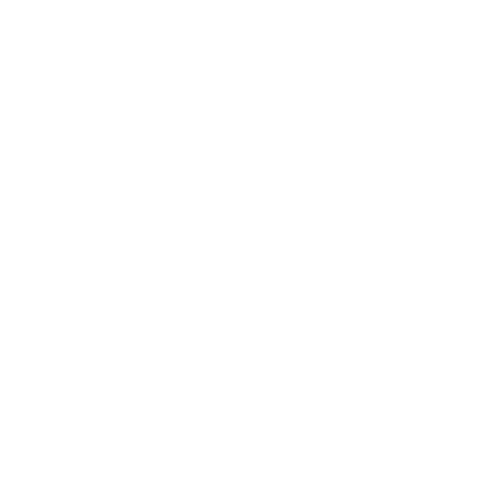 Онлайн игри свързани с цветовете. Обогатяване знанията и наименованията за цветовете.
,, Цветни точки"
развива фина моторика, упражняват се цветовете, тренира се мисленето и съобразителността
,,Фигури от моливи"
,,Всяка капачка на своето място"
ЕКИП 1
ЕКИП 2
ЕКИП 3
,,ЦВЕТНА ЕЛХИЧКА"
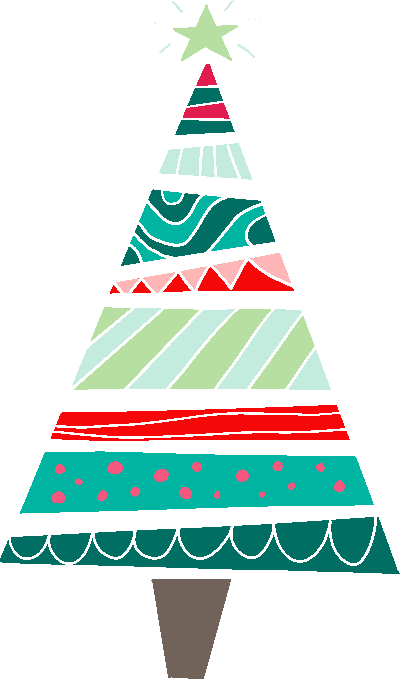 НЕОБХОДИМИ 
МАТЕРИАЛИ:
Използване на различни материали за конструиране,дизайн,планиране и създаване на неща, които работят.
,,ДА ПРЕХВЪРЛИМ ЦВЕТОВЕТЕ!"
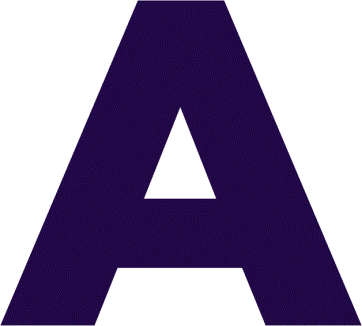 НЕОБХОДИМИ 
МАТЕРИАЛИ:
Елементарна представа на техника  ,,отпечатъци” на изображения(книга)
ИЗВОДИ:
-Чрез различните STEAM опити децата разпознават повече цветове, овладени са цветовите еталони, развиват се сензорните способности.
 – В естествените непринудени ситуации при провеждането на експерименти и игри се обогати речниковия запас и усъвършенства свързата реч.
– STEAM подхода провокира интереса на децата сами да откриват и създават нови цветове , умението да ги диферинцират, както и приложението им за създаване на творчески продукт.   Придобитите нови компетентности чрез преживяване и активно участие в разнородни по вид дейности са осъзнати и трайно овладени от децата.
  -Включването на децата в проектно-ориентирани дейности спомага за формиране и надграждане на ключови компетентности като самостоятелност, увереност, креативност, сътрудничество и емоционално-оценъчно отношение към заобикалящия ги свят.
Благодаря за вниманието!